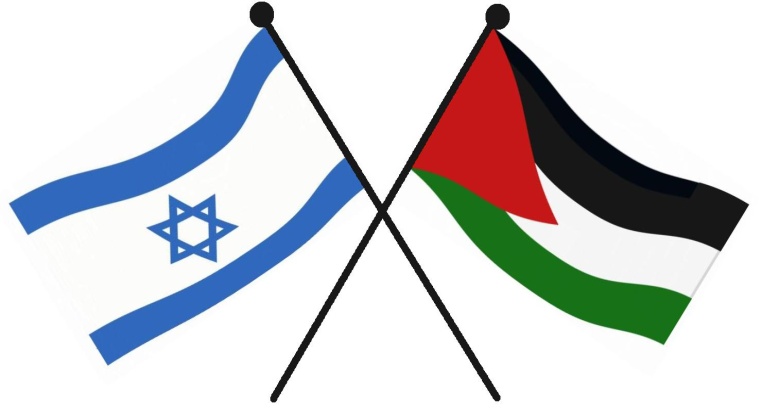 以巴問題
黃堯光
伊斯蘭進階課程
2014年12月20日
以巴問題
根據阿倫赫特：「錫安主義與猶太人的真正敵人並非是阿拉伯人屠殺六百萬猶太人，而是歐陸上的歐洲人；然而，卻是阿拉伯人，由其是巴勒斯坦的阿拉伯人受到懲罰。」
	(P.30,Alan Hart,"Zionism:The Real Enemy of the Jews,Vol.1")
核心問題
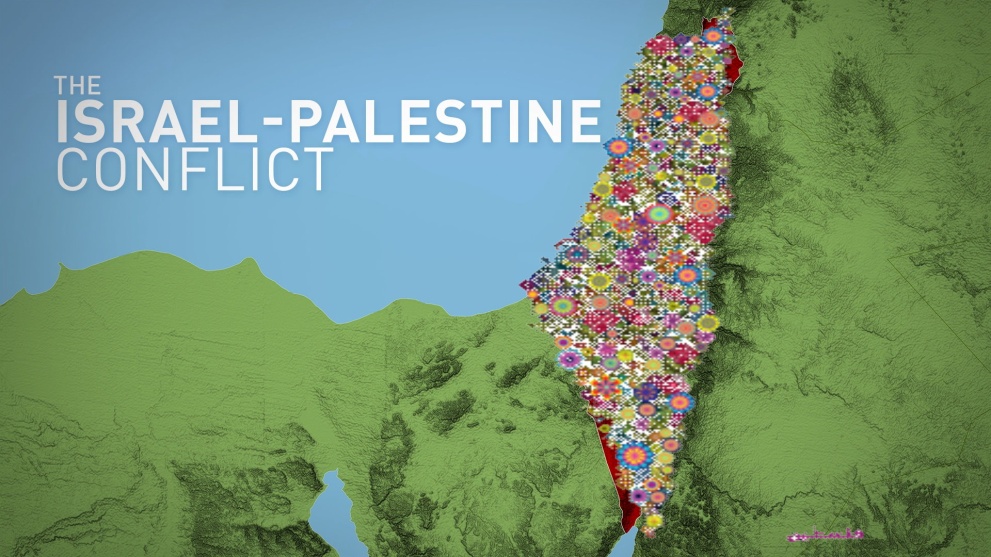 誰真正擁有土地的主權？
誰有統治權？
誰是公民？
誰能主宰與鄰國的關係？
巴勒斯坦的土地
在舊約中，有超過250次提到非利士人(Philistines/Philistia)
根據歷史記載，最早紀錄可追溯至公元前1150年，埃及二十皇朝拉姆西斯三世時的皇室法定紀錄，其中一個對抗他們的民族是非行士人“Peleset”
公元前800年，阿述人(Assyrian)的皇室法定紀錄亦有提到一個地方“Palashtu”或“Pilistu”
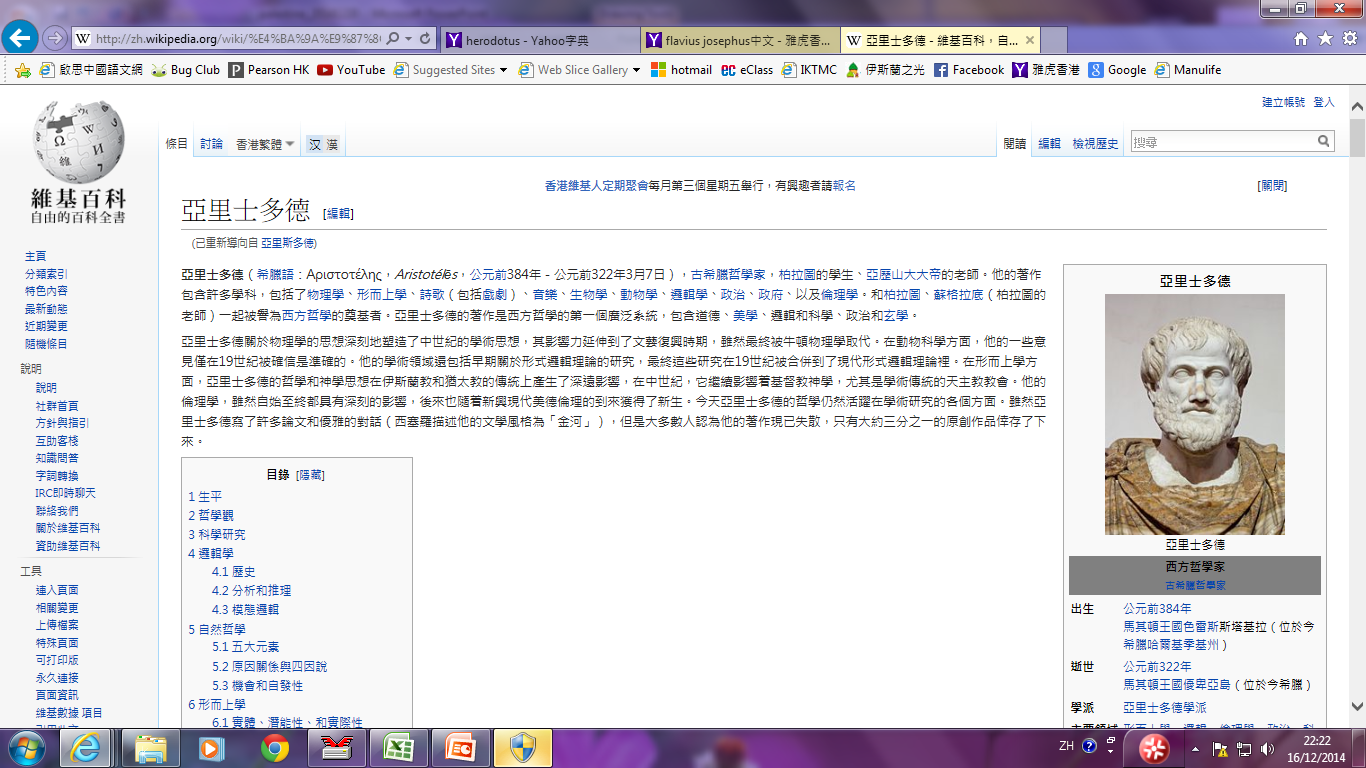 巴勒斯坦的土地
其他紀錄包括一些作家如：希羅多德(古希臘作家)、亞里斯多德(古希臘哲學家)、亞歷山大里亞的斐洛、弗拉維奧·約瑟夫斯(第一世紀時的著名的猶太歷史學家)等都有提到該地(Philistine)
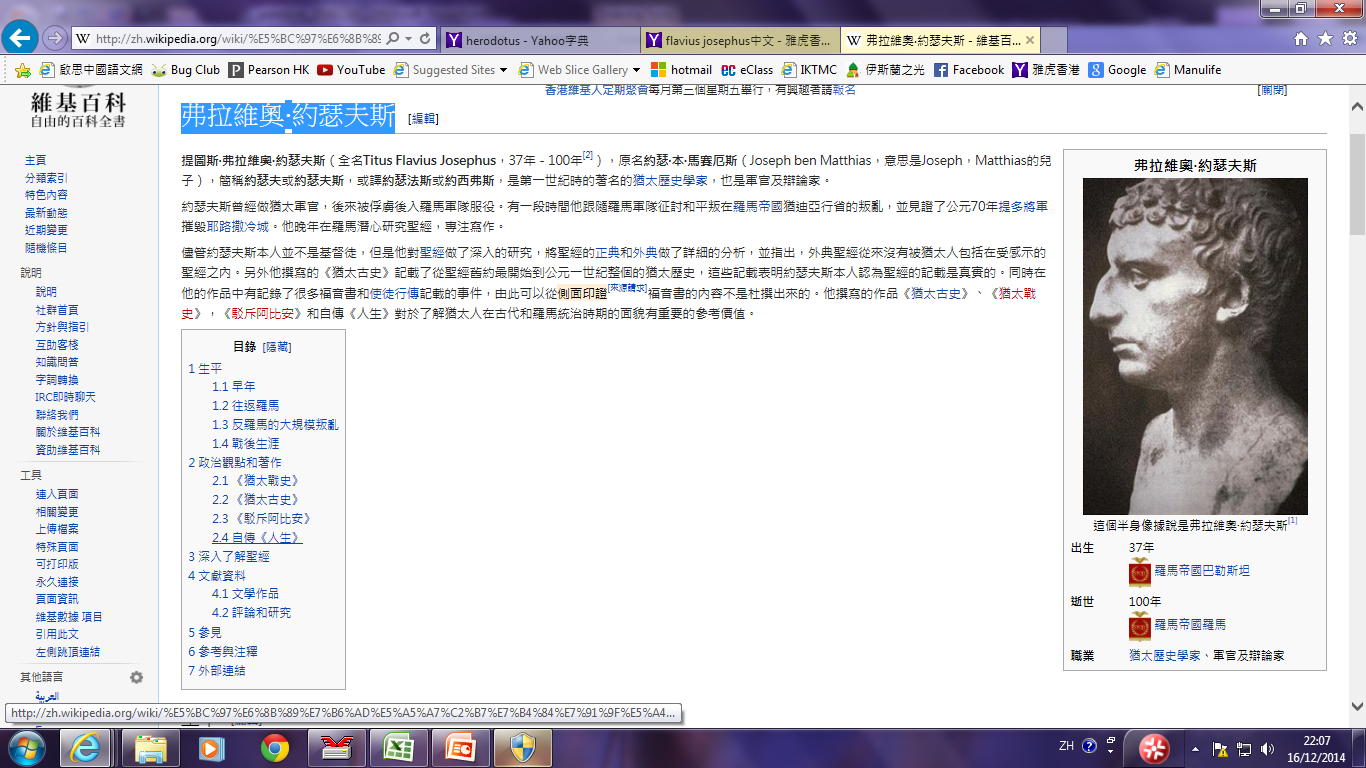 巴勒斯坦的土地
在羅馬帝國時期，135年，猶太人暴亂，發起「科赫巴起義」(Bar Kokhba Rovolt)時，該地稱為巴勒斯坦(Palaestina)行省，暴亂平息後，羅馬帝國將該地改名為敘利亞－巴勒斯坦行省(Syria Palaestina)
巴勒斯坦的土地
根據舊約聖經，此地的界限為：
東面：這界要從示番下到亞延東邊的利比拉、又要達到基尼烈湖(迦利利湖)的東邊。下到約但河、通到鹽海為止(民數記34:11-12)東界在浩蘭、大馬色、基列、和以色列地的中間、就是約但河(以西結書47:18)
巴勒斯坦的土地
根據舊約聖經，此地的界限為：
南面：從紅海直到非利士海(Philistines–Mediterranean Seanear Gaza)(出埃及記23:31)
西面：大海(Mediterranean Sea)(民數記34:6)(以西結書47:20)
北面：大海(Mediterranean Sea)通過黎巴嫩、敘利亞到幼發拉底河(創世記15:18)(申命記11:24)(以西結書47:17)
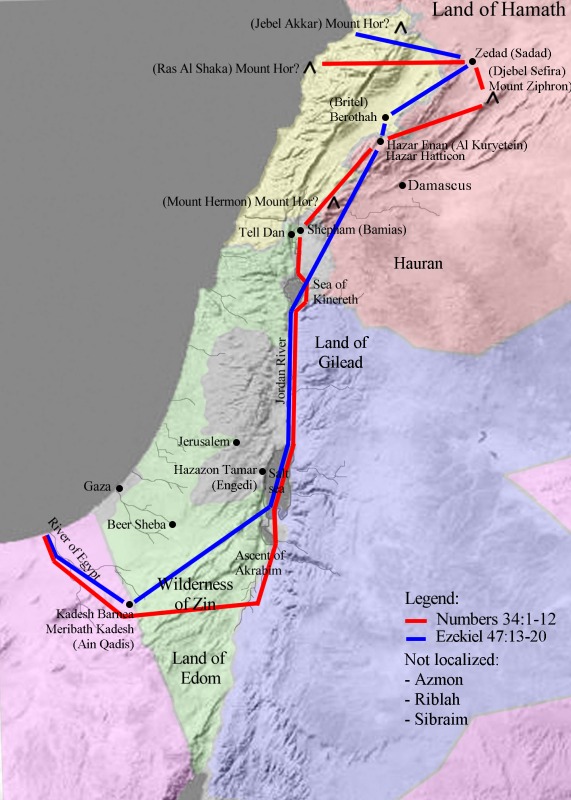 誰在巴勒斯坦的土地上曾居住過?
亞當 (Adam)
          |
挪亞 (Noah)
含(Ham)


迦南
Hittites
Jebusites
Girgashites
Hivites
Arkites
Simites
Arvadites
Zemarites
Hamathites
閃(Shem)
羅德(Lot)
迦南
Ammonites
Moabites
阿伯拉罕 (Abraham)
以實瑪利
(Ishmael)
阿拉伯人
以徹
(Isaac)
以東
(Esau)
Edomites
雅各
(Jacob)
猶太人/
以色列人
誰在巴勒斯坦的土地上曾居住過?
根本舊約聖經，約公元前2000年，神答應阿伯拉罕會成為一國土之父，統領他們。

“耶和華對亞伯蘭說、你要離開本地、本族、父家、往我所要指示你的地去。”(創世記12:1)
誰在巴勒斯坦的土地上曾居住過?
“看哪、我差遣使者在你前面、在路上保護你、領你到我所預備的地方去。他是奉我名來的、你們要在他面前謹慎、聽從他的話、不可惹他、〔惹或作違背〕因為他必不赦免你們的過犯。你若實在聽從他的話、照著我一切所說的去行、我就向你的仇敵作仇敵、向你的敵人作敵人。我的使者要在你前面行、領你到亞摩利人、赫人、比利洗人、迦南人、希未人、耶布斯人那裡去．我必將他們剪除。”(出埃及記23:20-23)
誰在巴勒斯坦的土地上曾居住過?
及後，神再向摩西及約書亞(公元前1355-1245年)作出保證，(在約書亞時期，猶太人進入此地)。
“這樣約書亞擊殺全地的人、就是山地、南地、高原、山坡的人、和那些地的諸王、沒有留下一個．將凡有氣息的盡行殺滅、正如耶和華以色列的　神所吩咐的。”(約書亞記10:40)
誰在巴勒斯坦的土地上曾居住過?
“但這些國民的城，耶和華你　神既賜你為業，其中凡有氣息的，一個不可存留。只要照耶和華你　神所吩咐的，將這赫人，亞摩利人，迦南人，比利洗人，希未人，耶布斯人，都滅絕淨盡。”(申命記20:16-17)
以色列/猶太人於兩世紀後才能真正團結起來
約書亞後，歷二百年士師時代，才到掃羅，開始聯合
王國，所羅門後，聯合王國一分為二，北面為以色列
國，南面為猶太國，及後，分別被阿述人(公元722年)
及巴比倫人(公元前586年)(共444年)所毀滅。

開始猶太人的大流亡(Diaspora)
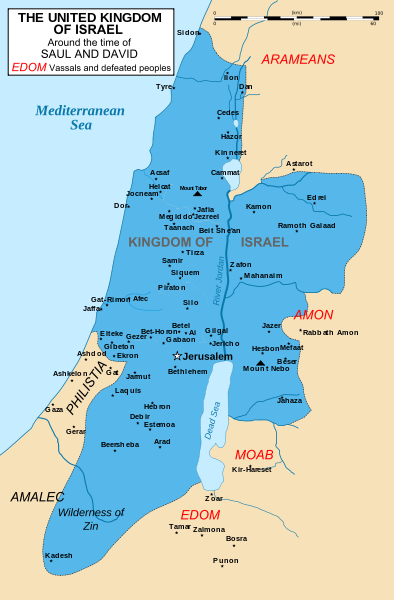 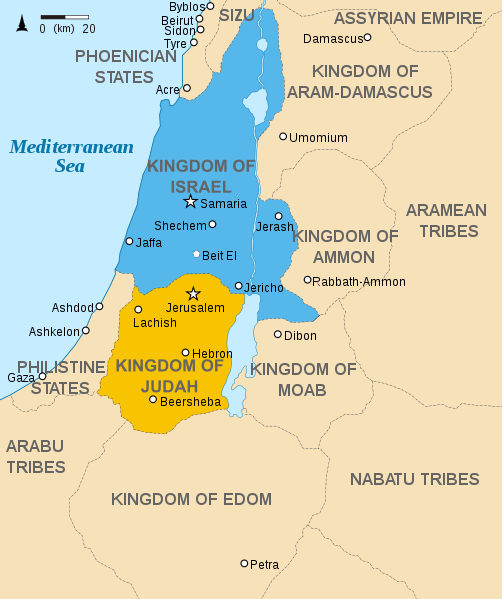 領土的擁有者
及後，此地不斷為各民族所統治
領土的擁有者
猶太人的分佈
根據歷史記錄，1850年，該土地人口為350,000，而猶太人佔14,000(約4%)
1920年，該土地人口為700,000，而猶太人佔76,000(約11%)
根據大英百科全書，1881年，猶太人總人口為6,200,000
另外，根據美國猶太年報，1904-05，猶太人總人口為10,090,000
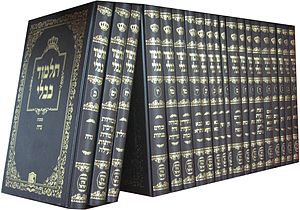 猶太人的經典
整套
巴比倫《塔木德》
《塔納赫》（希伯來語：תנ״ך‎，轉寫：Tanakh，有譯作《泰納克》），是猶太教正統版本的《希伯來聖經》，是猶太教的第一部重要經籍，後來的基督教稱之為「希伯來聖經」或「舊約聖經」
《塔木德》（希伯來文：התלמוד‎，轉寫：Talmud），是猶太教認為地位僅次於《塔納赫》的宗教文獻。源於公元前2世紀至公元5世紀間，記錄了猶太教的律法、條例和傳統。其內容分三部分，分別是
	(1)密西拿（Mishnah）口傳律法
	(2)革馬拉（Gemara）口傳律法註釋
	(3)米德拉什（Midrash) 聖經註釋。
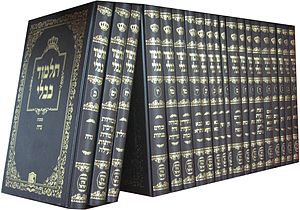 猶太人的經典-- 沒回巴勒斯坦的因由
整套
巴比倫《塔木德》
著名的三條約：
	 “One, that Israel shall not go up by a wall, the second, by whereby the Holy One, blessed is He, adjured Israel that they shall not rebel against the nations of the world; and the third is that whereby the Holy One, blessed is He, adjured the idolaters that they shall not oppress Israel too much”  
   (《塔木德》（Talmud）(Ketubot13:111))

	當中第一點“…以色列人不可往高牆…”
猶太人的經典-- 沒回巴勒斯坦的因由
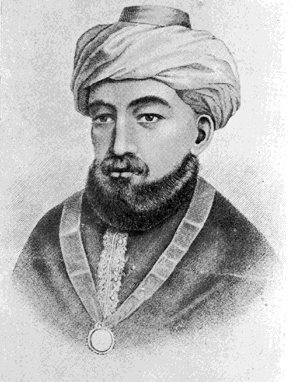 在中世紀(1172年)，最偉大的猶太哲學、經學家邁蒙尼德(Moses Ben Maimon)曾在其書”Epistle Concerning Yemen”中表示:
	“所羅門，基於其智慧，藉聖靈啟示，預知長期流放他鄉，對人民來說是極不容易的，有部份人可能因此希望在應許到來之時間前提早把流放結束，但這可能會使他們遇上災難或逝去，故此，他向他們作出告誡及訓示，以隱喻方式提醒人民要打消這些念頭。”
From Mosheh (the Prophet) to Mosheh (Maimonade) there is no like Mosheh
猶太人的經典-- 沒回巴勒斯坦的因由
另一位著名經學家Isaiah Halevi Horowitz於 “The Two Tablets of the Covenant”中記載：“命中注定居住在聖地上的人，一生都不會是屬於那兒的。
	詩篇119:19註

摩西·門德爾松（Moses Mendelssohn），德國猶太哲學家，明確表示 《塔木德》(Talmud)禁止猶太人回歸聖地的想法。
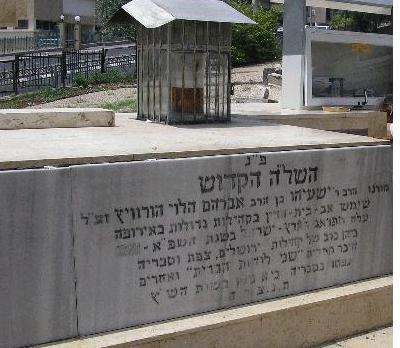 Isaiah Horovitz 墳墓
誰鼓勵猶太人回聖地?
以巴衝突的由來
猶太錫安(復國)主義
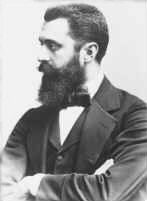 赫茨爾
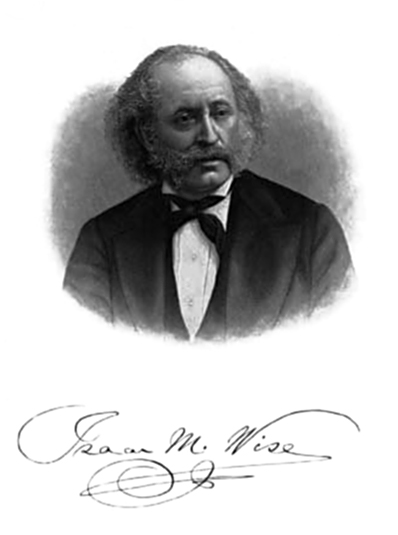 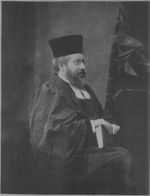 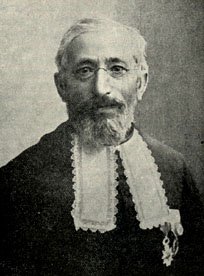 猶太復國主義
Rabbi Naftali 
Herman Adler
Rabbi Isaac Mayer Wise
Rabbi Zadoc Kahn
有關想法，隨即受到各地拉比群起而反對，當中包括：
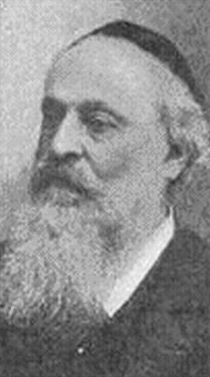 Rabbi Moritz Gudemann
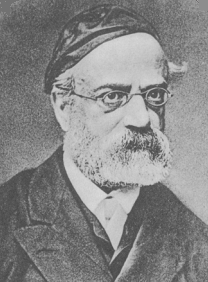 Rabbi Samson 
Raphael Hirsch
猶太復國主義
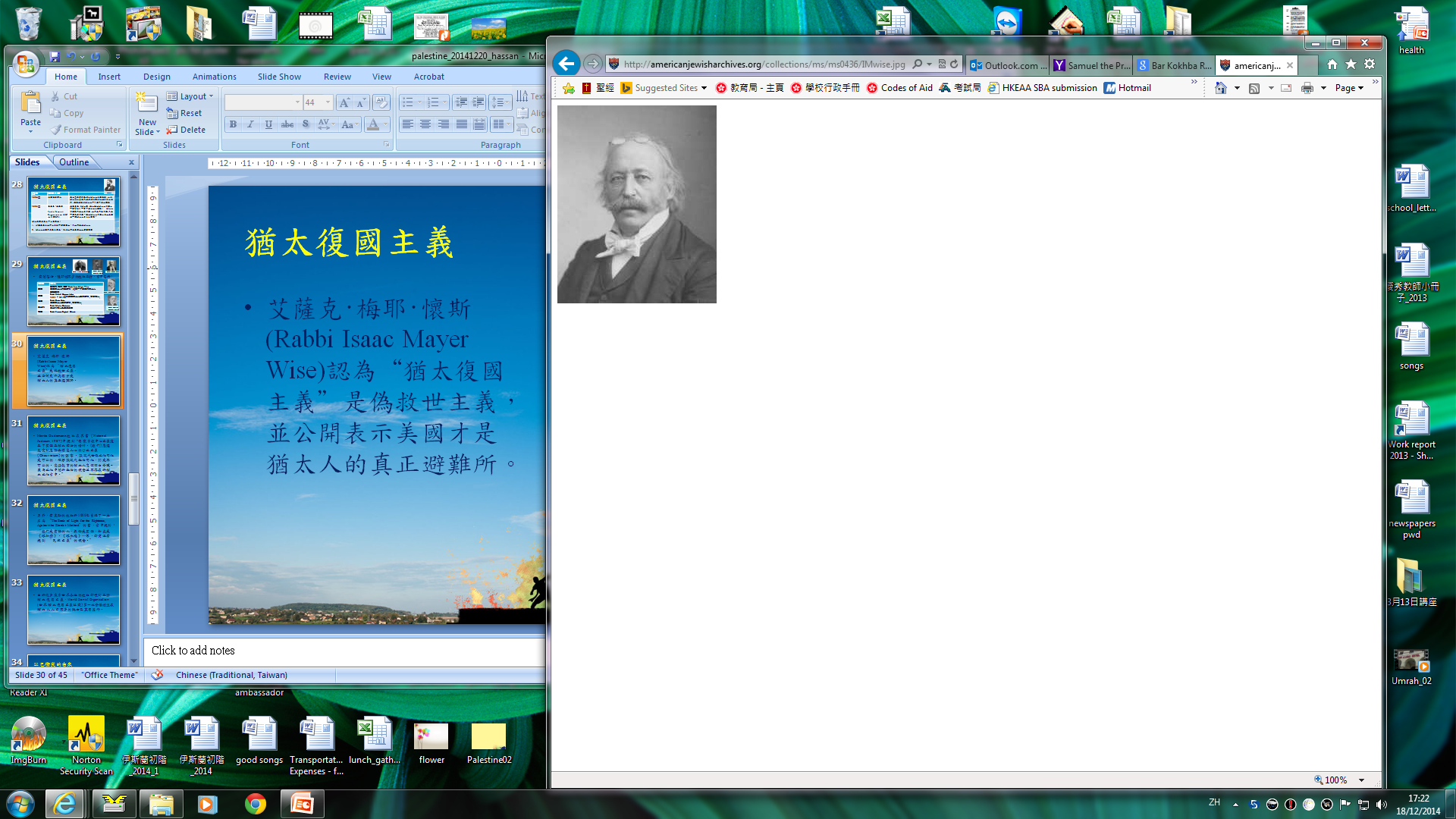 艾薩克·梅耶·懷斯 (Rabbi Isaac Mayer Wise)認為“猶太復國主義”是偽救世主義，並公開表示美國才是猶太人的真正避難所。
猶太復國主義
Moritz Gudemann(奧地利拉比領袖)在其書 (National Judaism, 1897)中提到 “國家自我中心主義違反了聖經及猶太律法的精神。(我們)應避免受到危險及誘惑人心的沙文主義(Chauvinism)的影響。跟現代世俗文化同化是可以的，但若跟現代政治同化，則是不可以的。受過教育的猶太人應該明白希臘-羅馬文化中關於政治的概念並不存在於猶太文化當中。”
猶太復國主義
另外，東歐的一群拉比亦於1900年出版了一本名為 “The Book of Light for the Righteous, Against the Zionist Method”的書，當中提到：
	“我們是有經的人，無論是聖經，抑或是《塔納赫》、《塔木德》…等，都從來沒有 “民族主義”這概念。”
以巴衝突的由來
以巴衝突的由來
以巴衝突的由來
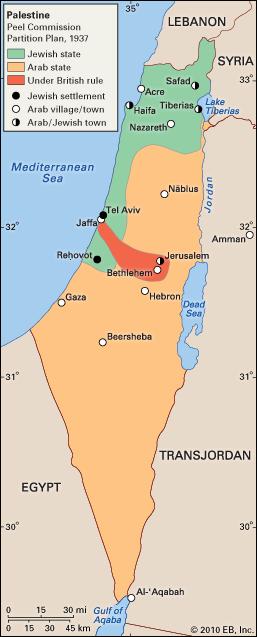 以巴衝突的由來
猶太軍事組織及恐怖活動開始…
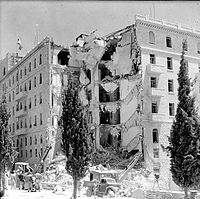 以巴衝突的由來
King David Hotel
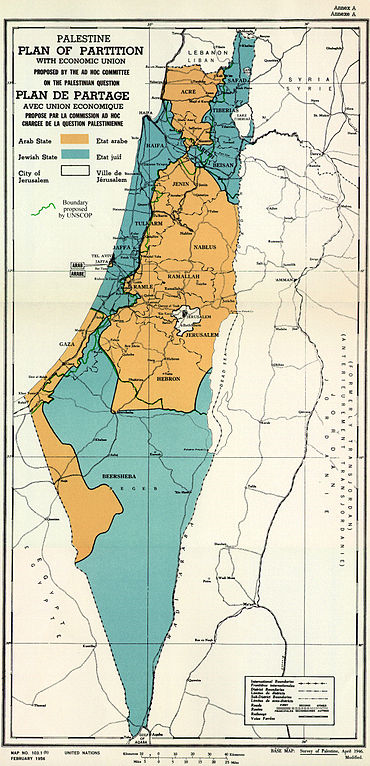 以巴衝突的由來
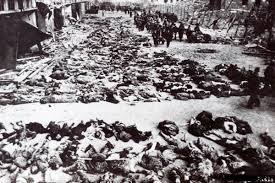 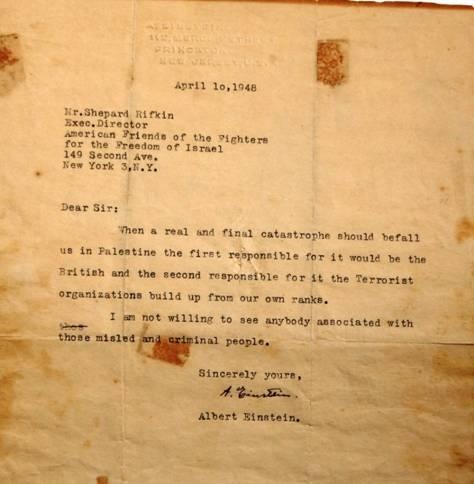 以巴衝突的由來
以巴衝突的由來
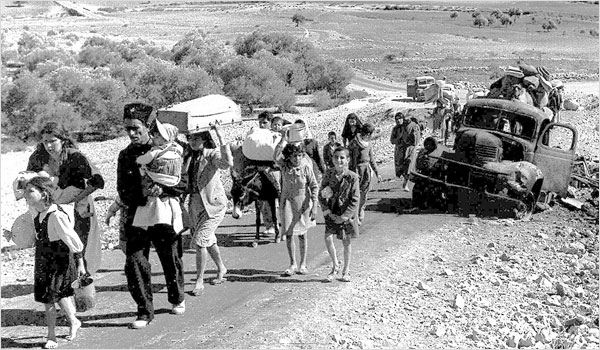 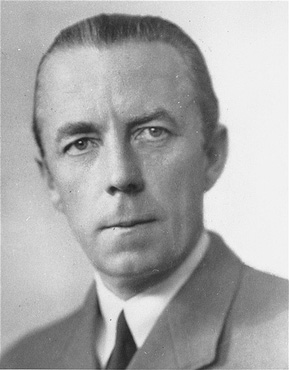 福克·伯納多特
Palestinian refugees leaving the Galilee in
 October–November 1948
日內瓦四公約
佔領國不得將其本國平民之一部分驅逐或移送至其所佔領之領土。
             (1949年8月12日日內瓦四公約           第三編　佔領地  第四十九條)
以巴衝突的由來
以巴衝突的由來
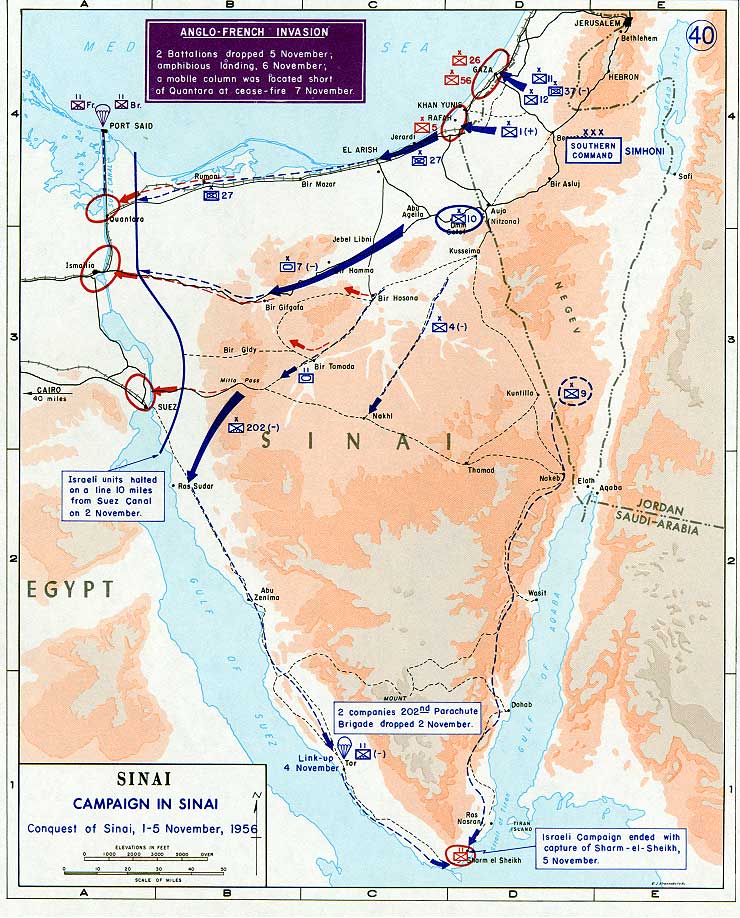 第二次中東戰爭示意圖
以巴衝突的由來
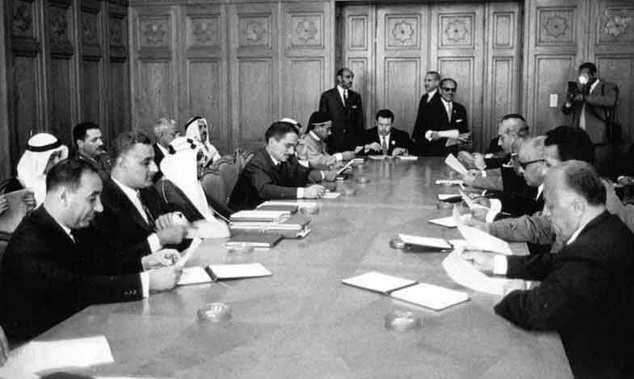 以巴衝突的由來
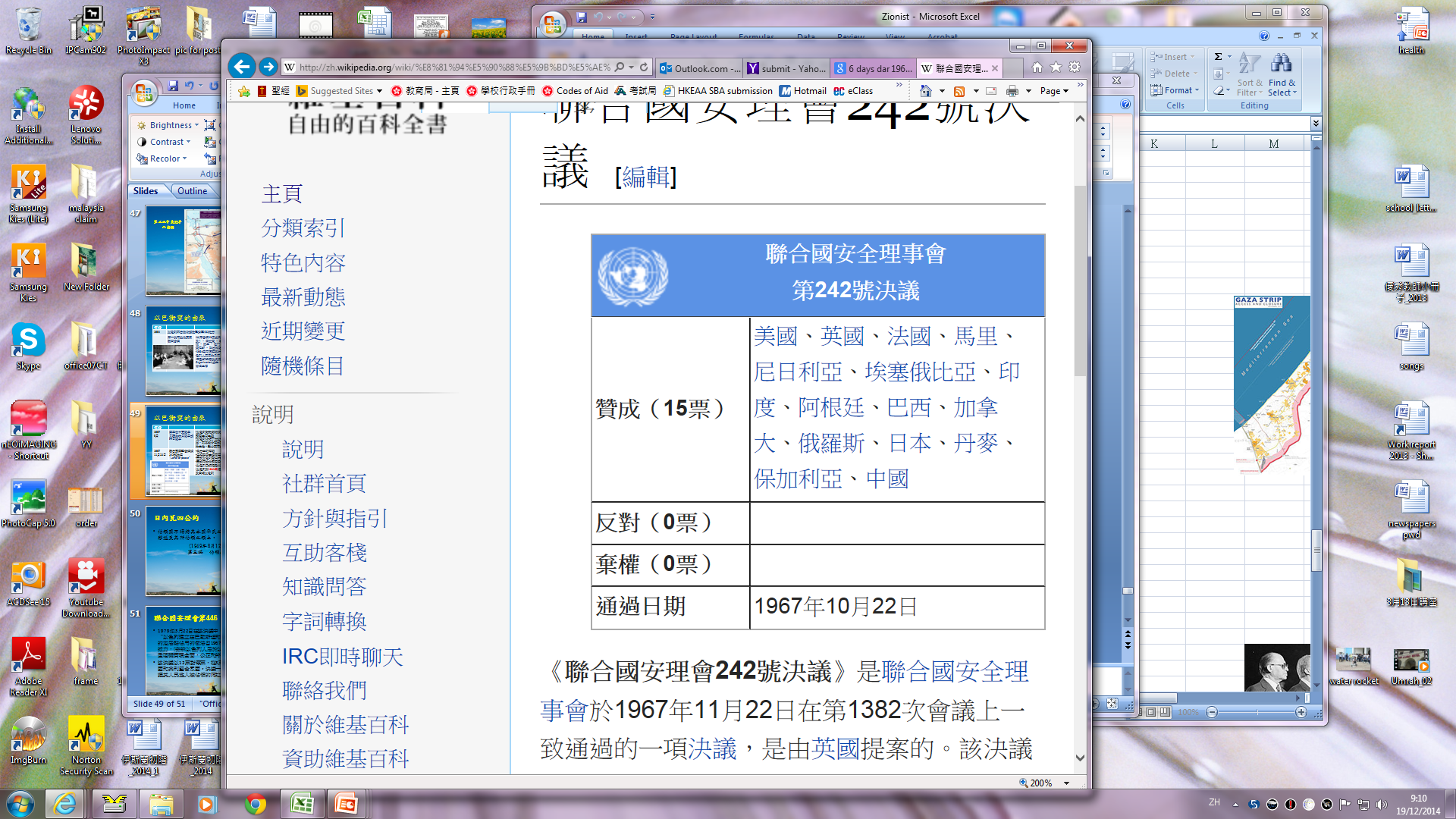 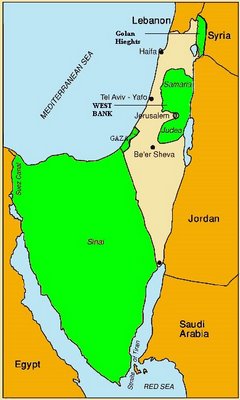 六日戰爭前
以色列佔據地
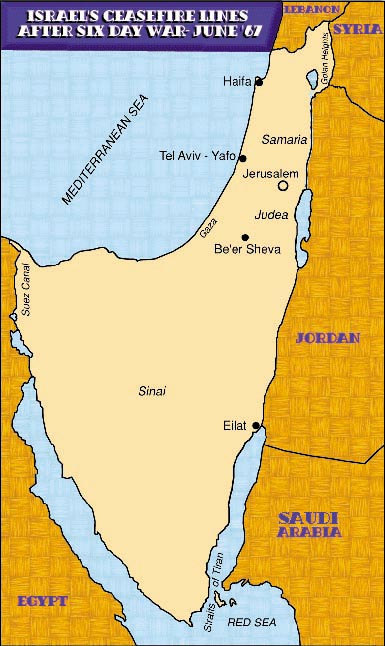 六日戰爭後以色列佔據地
以色列
佔據地
以巴衝突的由來
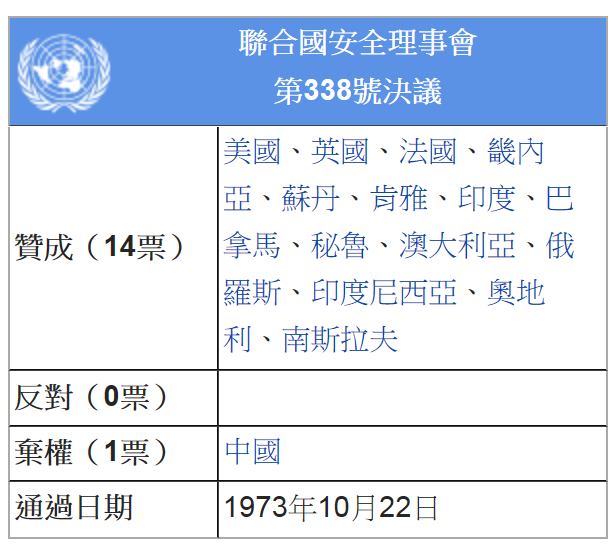 以巴衝突的由來
以巴衝突的由來
以巴衝突的由來
以巴衝突的由來
以巴衝突的由來
以巴衝突的由來
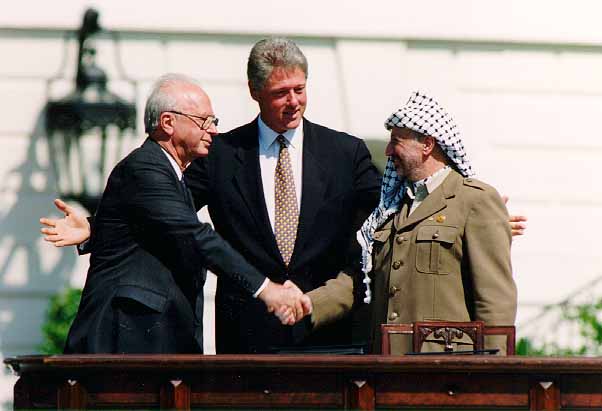 以巴衝突的由來
以巴衝突的由來
以巴衝突的由來
2007 UN’s OCHA  found that 40% of West Bank actually occupied by Israel infrastructure.

2007年聯合國人權事務委員會指出, 加沙四十%土地為以色列次基建所佔.
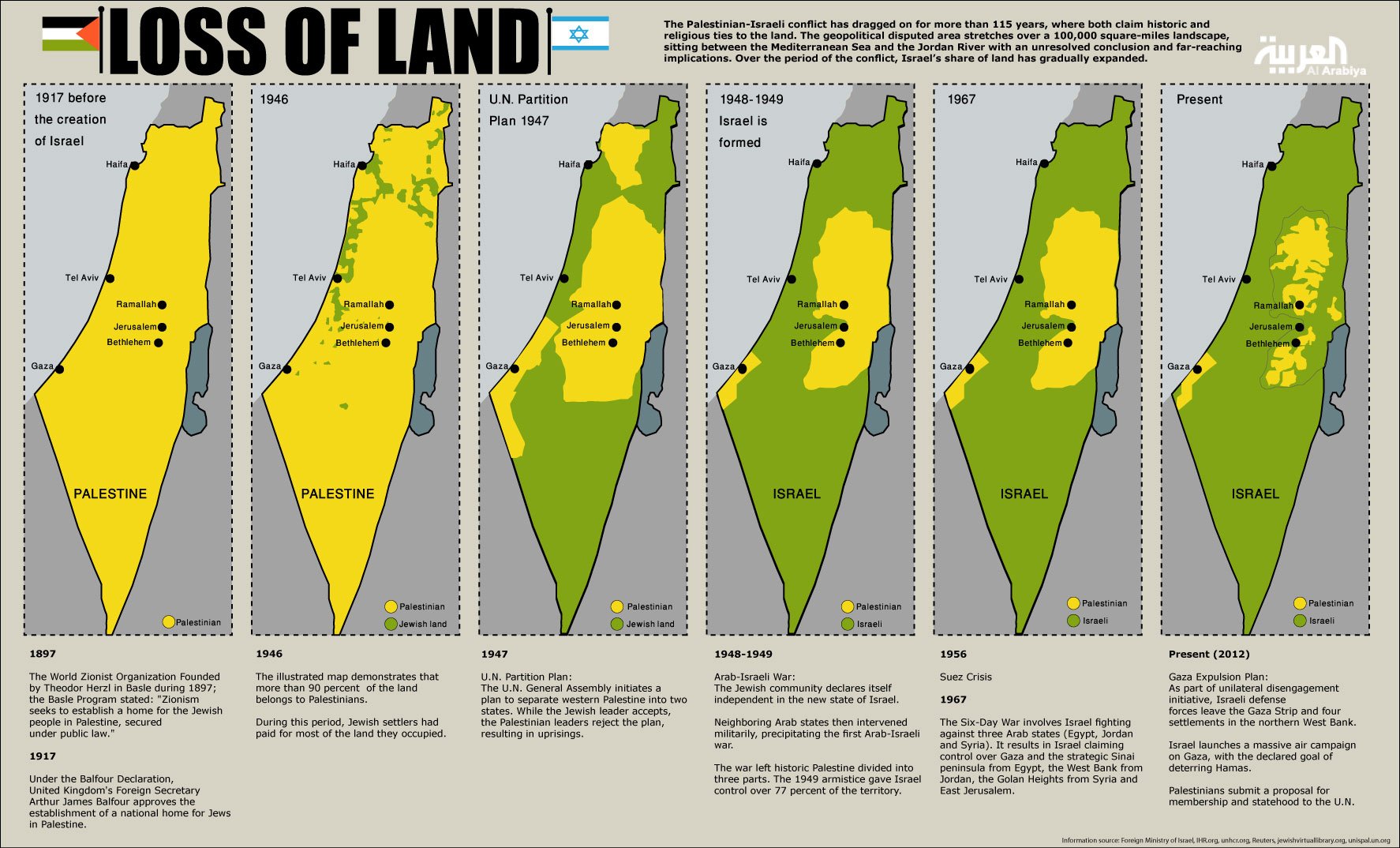 認識猶太復國主義運動
猶太復國主義運動卻以犧牲土生土長的巴勒斯坦人民為代價。在實踐上，猶太復國主義轉變為把多數巴勒斯坦人民從他們家園中驅逐，迫使他們淪為難民。 
猶太復國主義和以色列國家不能代表所有猶太人或猶太教， 事實是絕大多數拉比及教徒是反對的。
認識猶太復國主義運動
在猶太復國主義者發動“阿里亞”之前，千百年來巴勒斯坦原住民們和猶太人、基督教徒等友好相處，從來沒有像歐洲那樣迫害過猶太人。
在猶太復國主義者大量移民巴勒斯坦的時候，通過各種手段獲取土地之後實行“白地政策”，強行驅逐祖祖輩輩居住於此的阿拉伯居民，因此才挑起了阿猶矛盾。
認識猶太復國主義運動
駁斥猶太人在巴勒斯坦享有傳說的「歷史權利」的說法。早在公元70年羅馬征服猶太（今巴勒斯坦南部）前，四分之三的猶太民眾就居住在巴勒斯坦以外的地方。
猶太人祖先曾在現今伊拉克、埃及居住過,是否猶太人也有權利趕走現今的伊拉克人或埃及人,在伊拉克或埃及的一塊地盤上建立猶太人國家呢?
認識猶太復國主義運動
古羅馬人曾佔領過巴勒斯坦,古羅馬人的後輩是否現在也有權利要求佔領巴勒斯坦？
儘管猶太人一貫宣傳第一次中東戰爭是阿拉伯國家發動的，但實際上在戰爭正式發生之前猶太武裝已經侵佔了大片聯合國劃給“阿拉伯國”的土地，並實施種族清洗。在這種情況下阿拉伯國家才進行干涉。
認識猶太復國主義運動
猶太人還建立了“哈加納”、“伊爾貢”、“斯特恩集團”等軍事武裝組織，實質為恐怖組織，殺害當地阿拉伯人。
而在阿拉伯控制地區並沒有阿拉伯人對猶太平民同樣的記錄
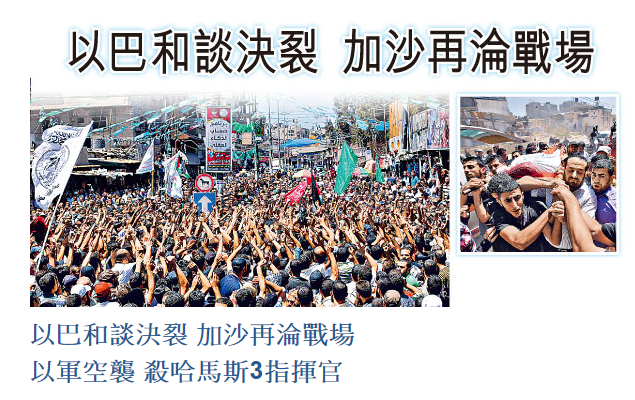 以巴衝突現況
巴勒斯坦與以色列衝突仍在不斷升級。周一（7月21日），超過500巴勒斯坦人在衝突中喪生。聯合國安理會呼籲立即停火。       BCC中文網2014年 7月 21日
經濟日報
2014年08月22日
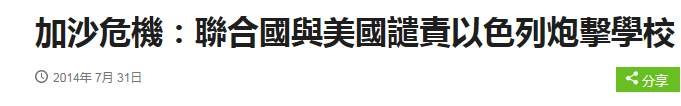 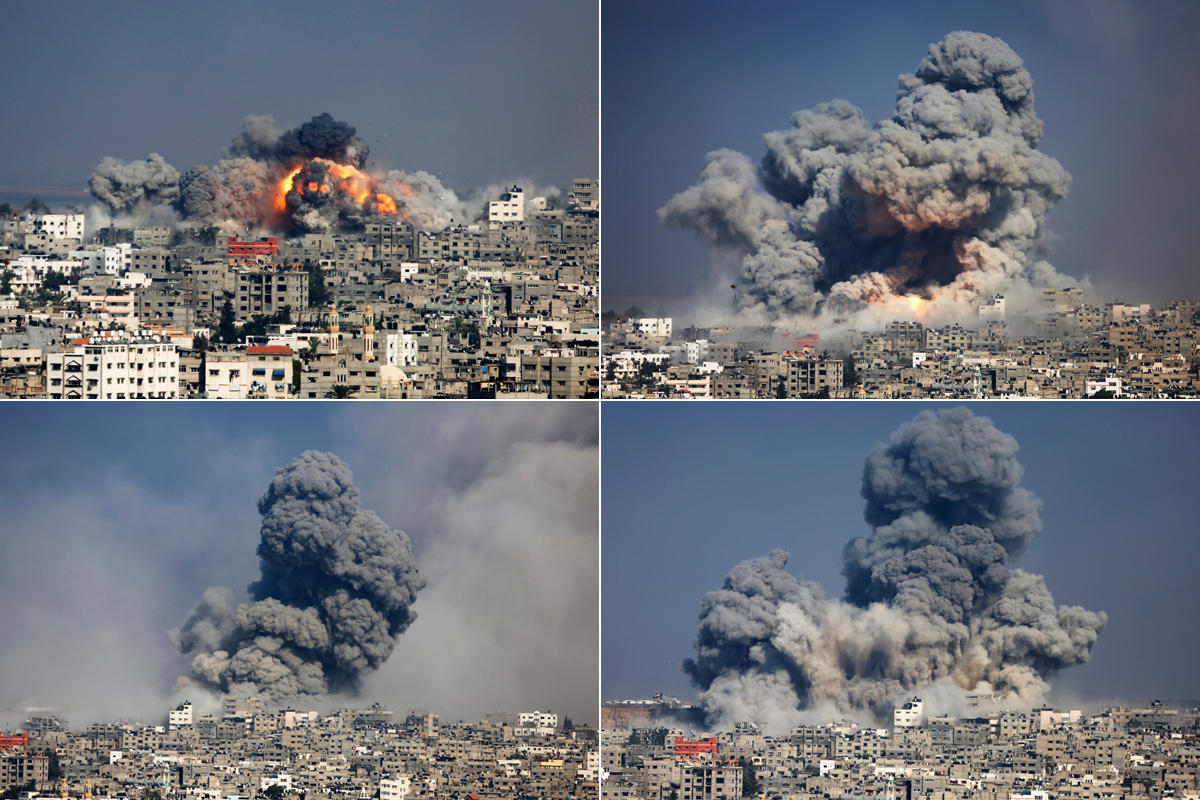 聯合國的數據顯示，過去四周，已有1900名巴勒斯坦人在加沙的暴力衝突中死亡。以色列政府說，67名以色列人在衝突中死亡，其中包括3名平民。
                    BCC中文網2014年 8月 9日
以巴衝突現況
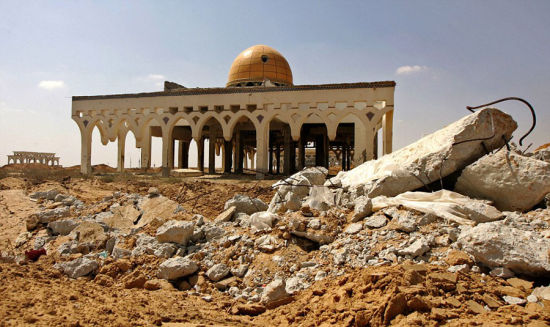 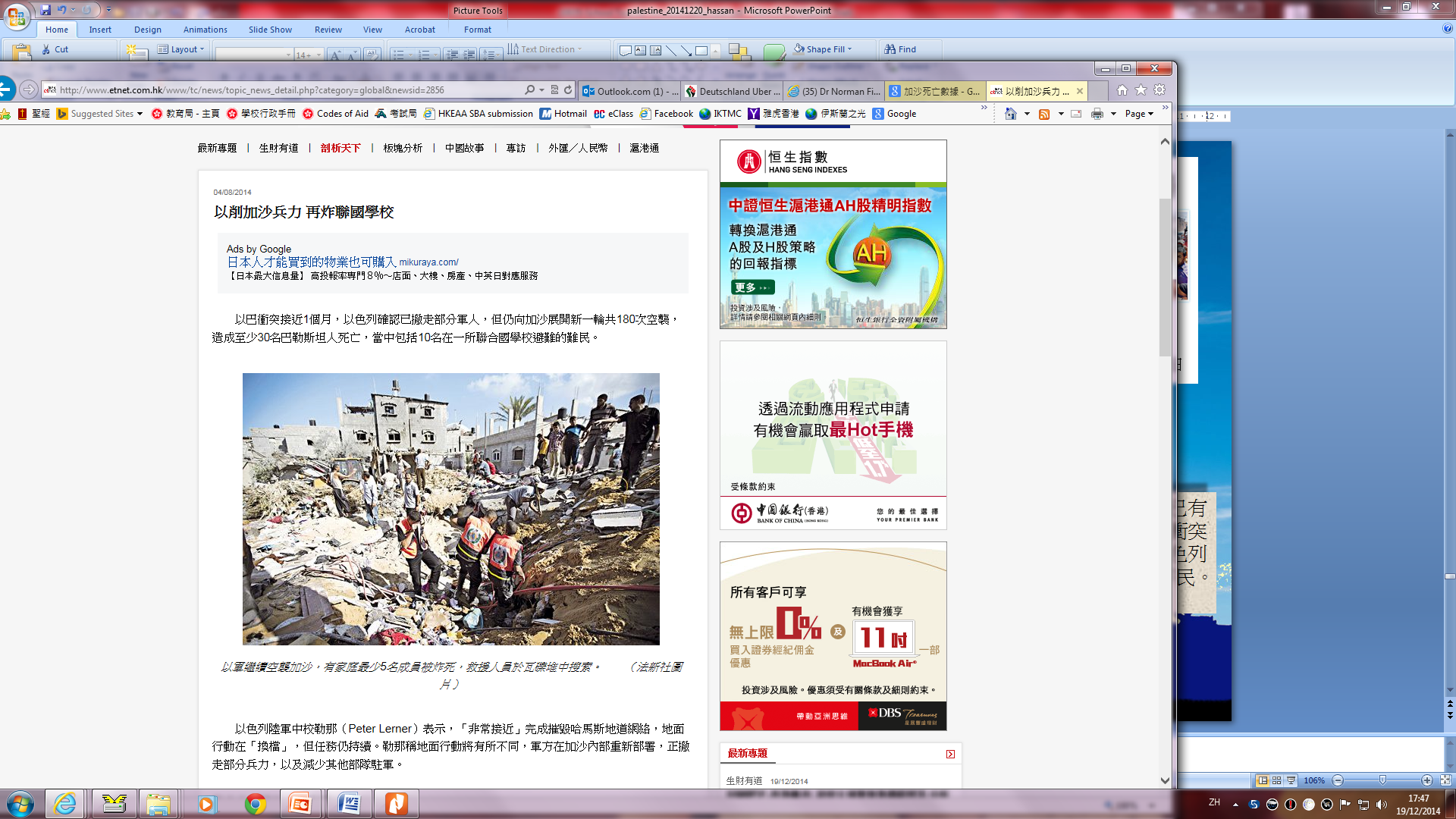 經濟通2014年8月4日
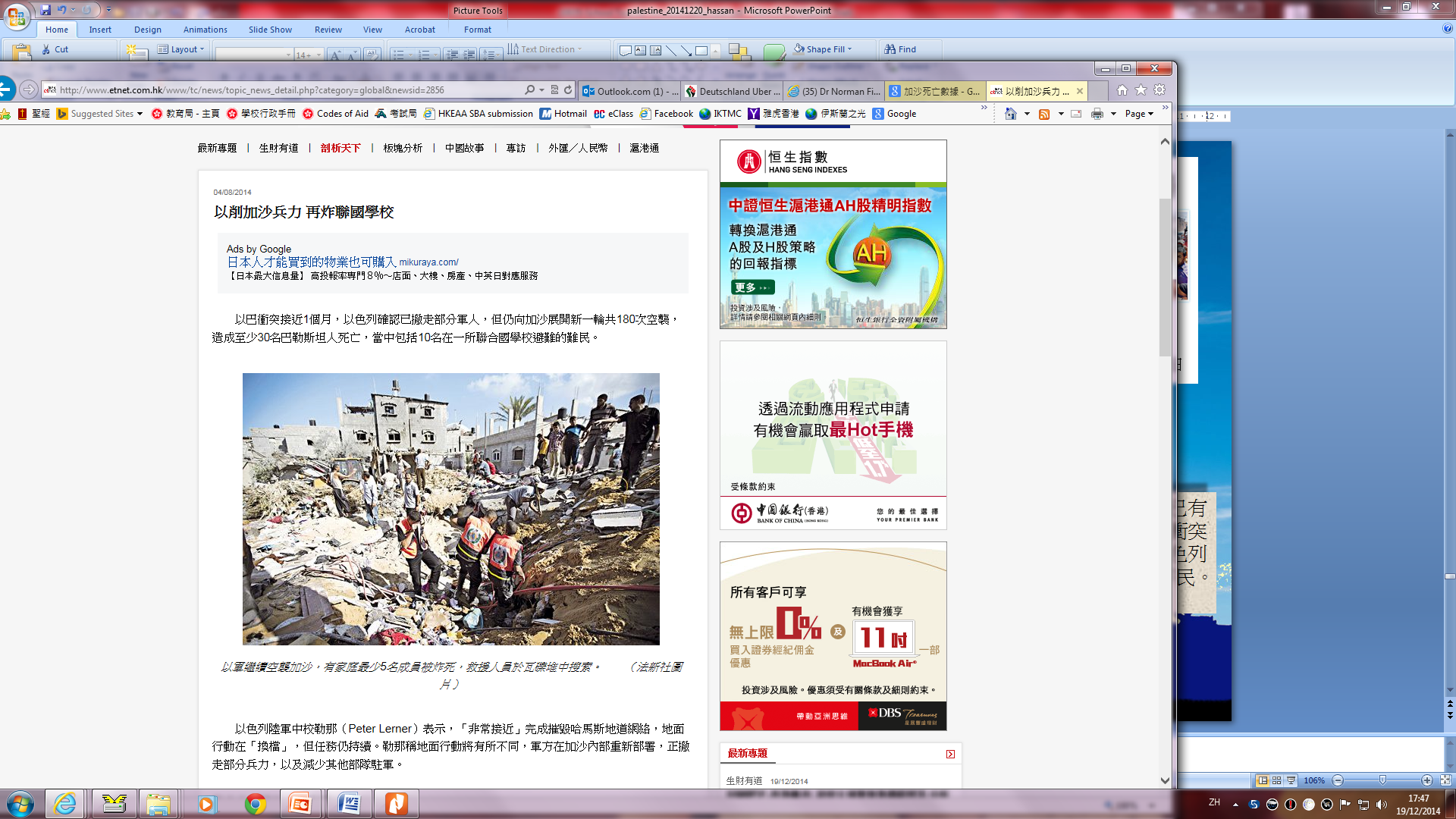 以軍冷血地殺害手無寸鐵及無辜的平民百姓
空襲學校、平民區、醫院、聯合國學校……
以色列軍艦襲擊國際救援船
以人作為槍擊對象作為娛樂
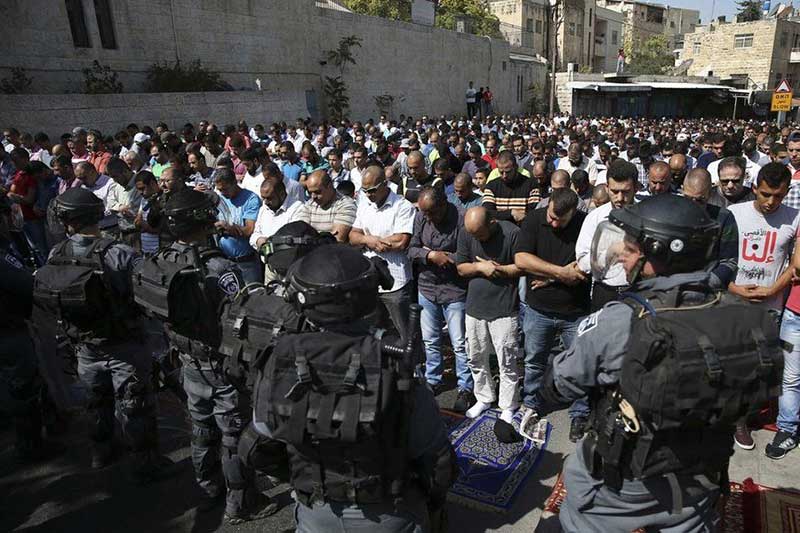 以巴衝突現況
以色列全面關閉阿克薩清真寺    艾資哈爾嚴正關切

艾資哈爾強調指出：猶太複國主義佔領軍的這一升級行為，是對全球各國穆斯林感受的侵犯與踐踏；是對國際憲章和公約，以及宗教原則和價值的挑戰。

艾資哈爾還強調指出：關閉阿克薩清真寺的這一種族主義的決定，除了應當受到國際社會的譴責和聲討外，還應當要求阿拉伯和伊斯蘭國家採取官方立場，反擊這一決定。

對此，巴勒斯坦宗教基金部部長，在昨天（2014年10月30日星期四）發表講話說：自1967年以色列佔領軍侵佔古都斯（耶路撒冷）之後，這是以色列佔領軍首次關閉阿克薩清真寺。其目的就是要在時間上和空間上陰謀分割阿克薩清真寺。因此，他呼籲對這一從宗教、政治和法律層面上，損害到穆斯林權益的危險行徑給予明確的關注。

他還說：長期以來，以色列採取了一系列的措施，如制定專門針對阿克薩清真寺的法律條文、阻止在阿克薩清真寺念誦宣禮、毆打和驅逐對阿克薩清真寺內穆斯林的駐守者……這些行徑激化這一地區的暴力衝突和緊張氣氛，其目的就是要試圖讓宗教戰爭吞沒中東地區，讓全世界都面臨不可避免的嚴重挑戰。

對於歐盟和聯合國教科文組織採取的立場——務必讓阿克薩清真寺保持其在1967年被以色列實體侵佔前的原貌——巴勒斯坦宗教基金部長表示歡迎。
伊斯蘭之光網站
 http://www.islam.org.hk/index.php?action-viewnews-itemid-17380
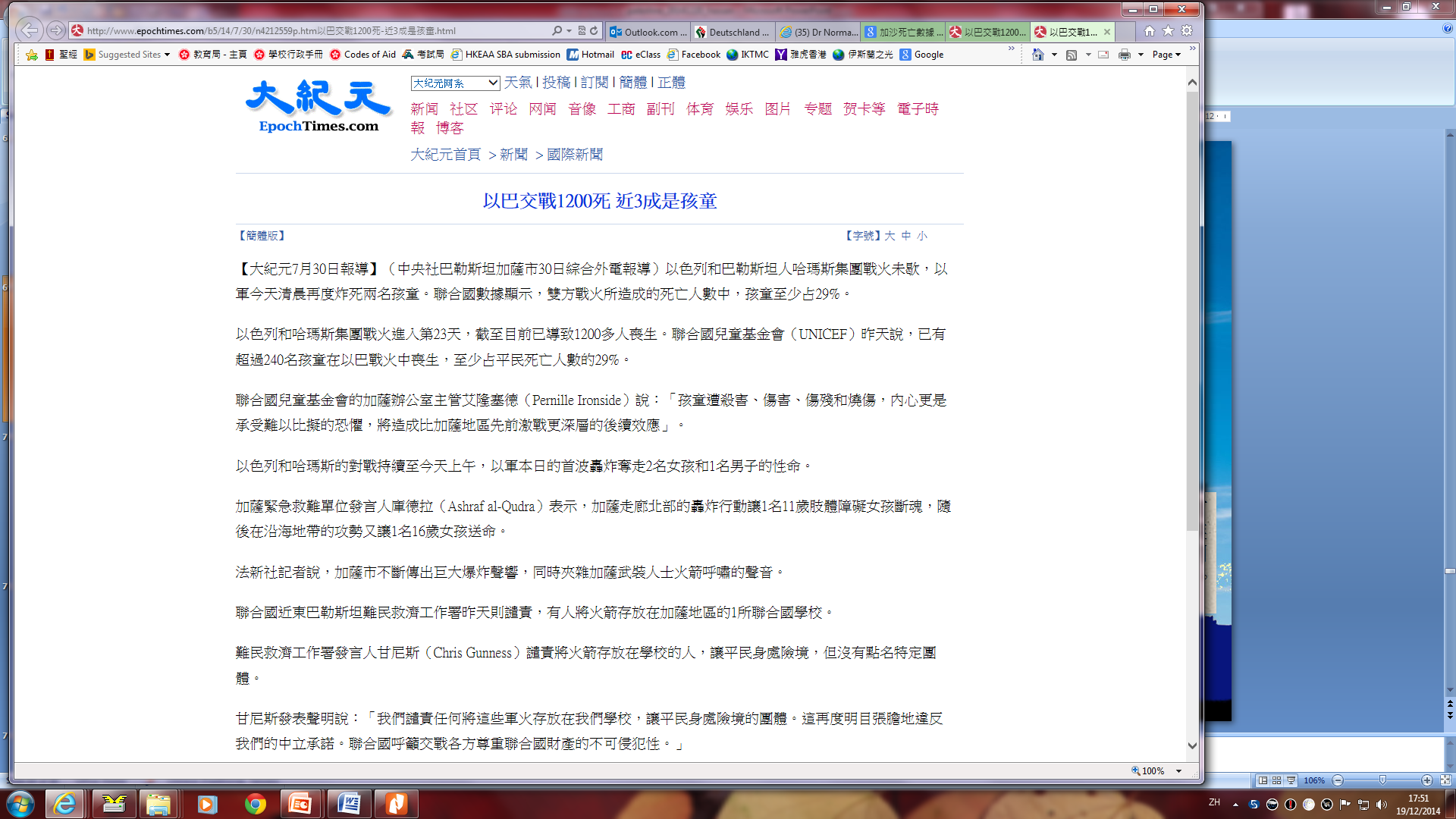 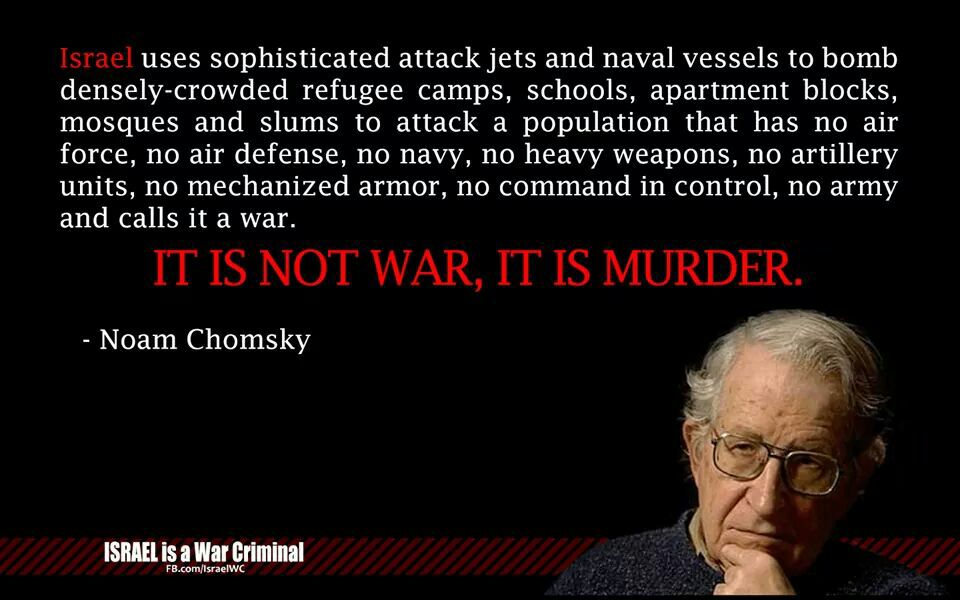 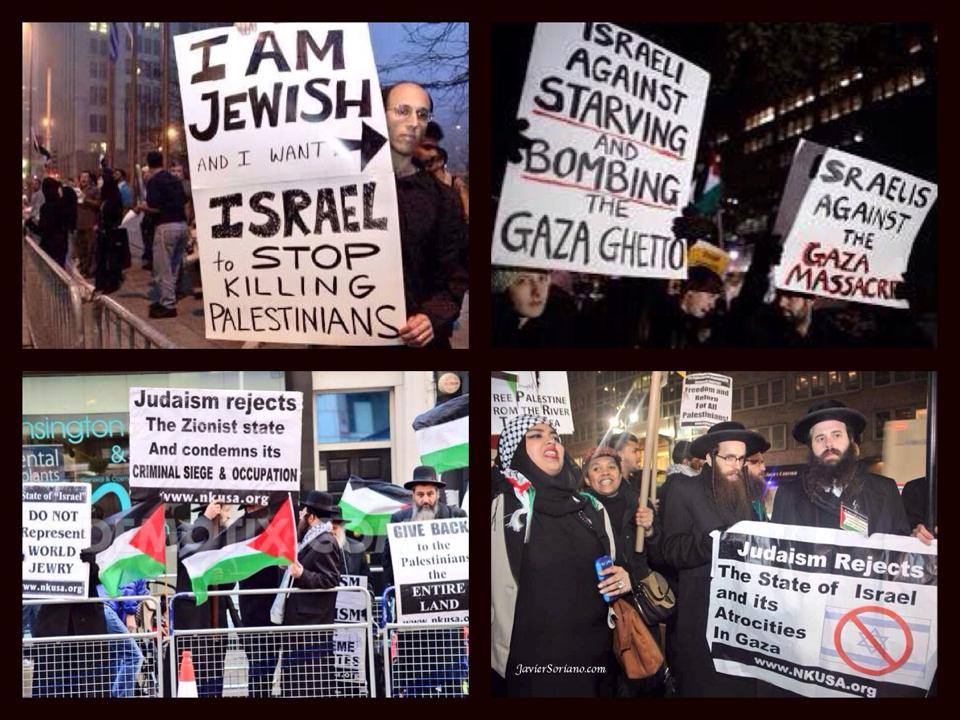 Jewish voice for peace
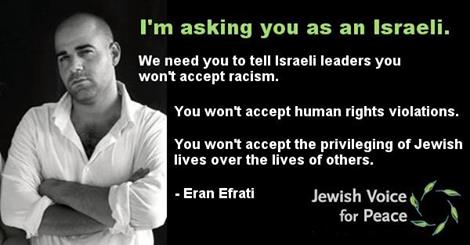 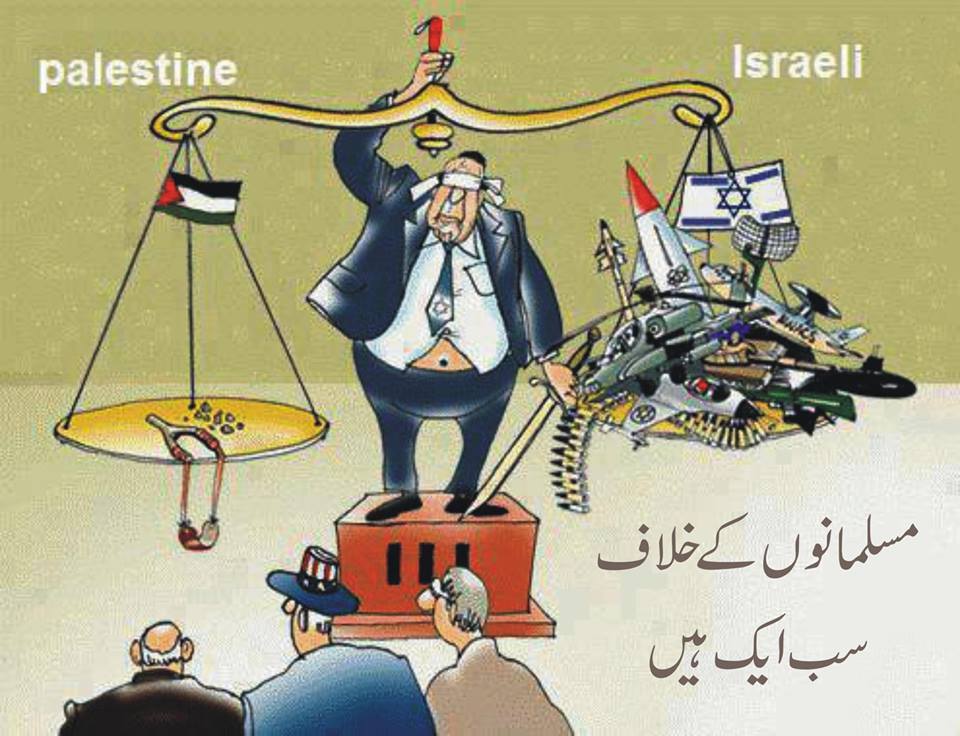 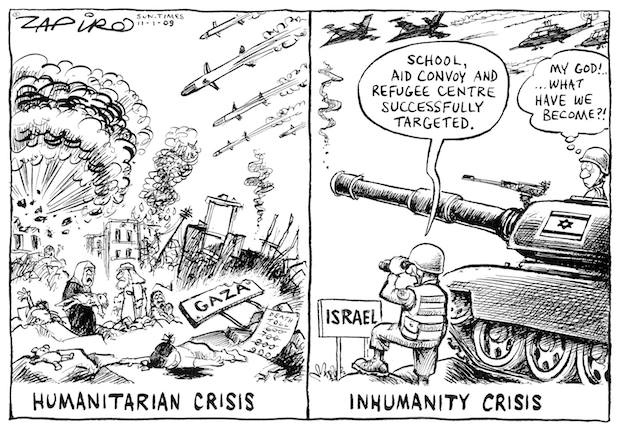 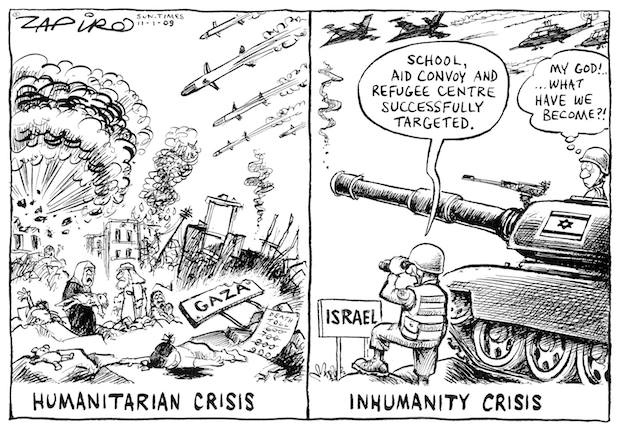 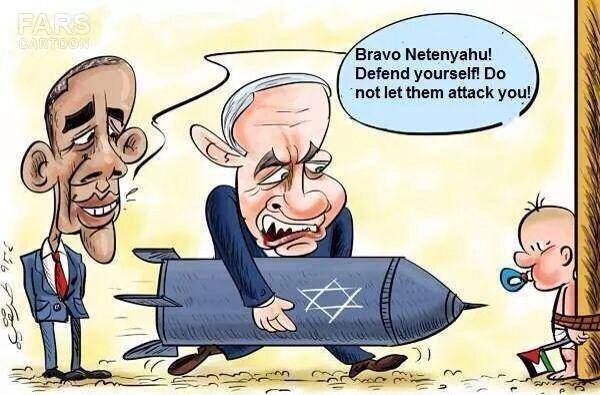 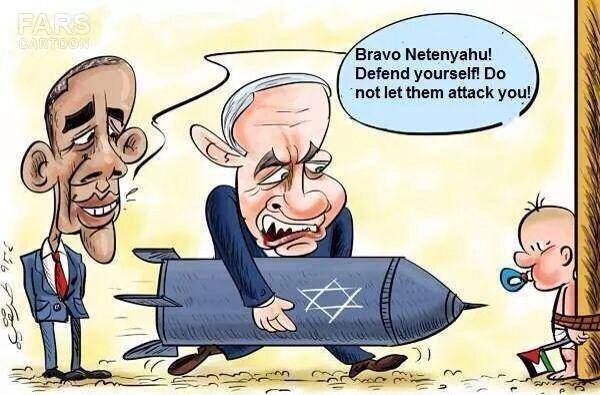 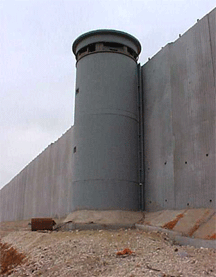 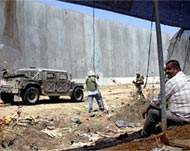 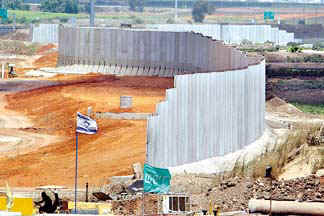 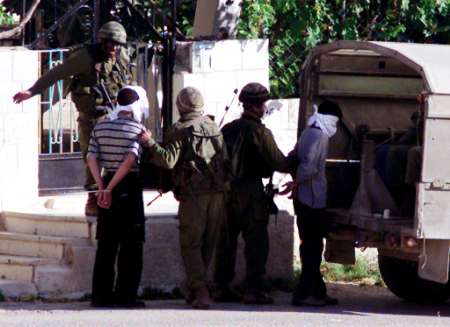 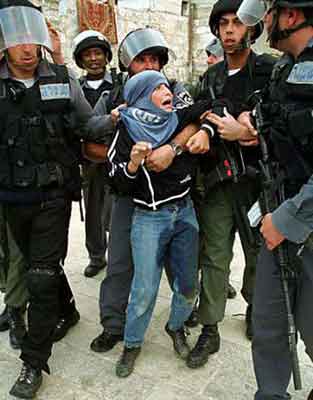 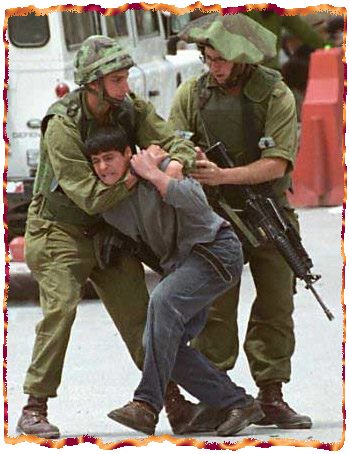 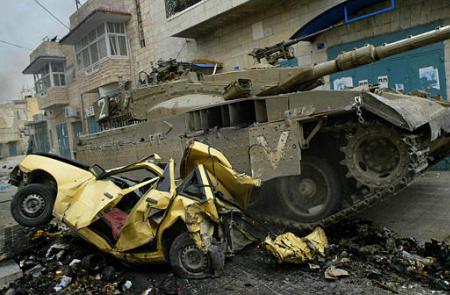 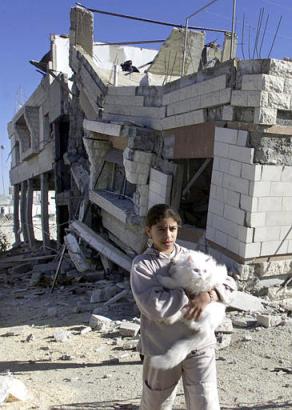 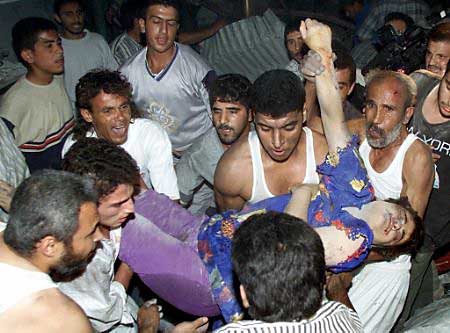 如何解決以巴衝突
如何解決以巴衝突
解決以巴衝突可遇見阻礙
耶路撒冷問題
如何處理難民及其財產
交換土地問題
現居巴勒斯坦以色列人的權利
殖民區
與周邊國家的關係
國際影響與壓力